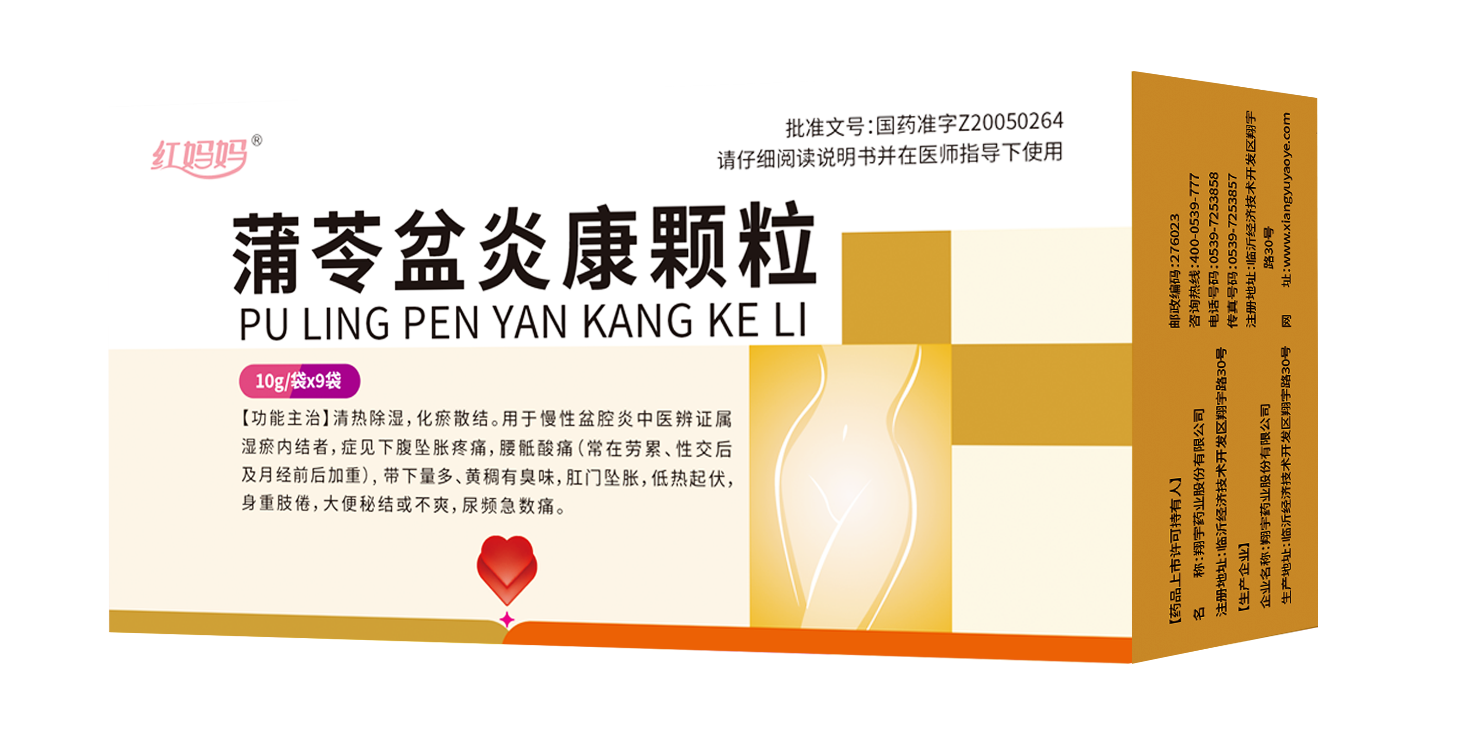 蒲苓盆炎康颗粒
翔宇药业股份有限公司
01  蒲苓盆炎康颗粒基本信息
02  有效性
03  安全性
04  创新性
05  公平性
目录
CONTENT
01
药品基本信息
通用名：蒲苓盆炎康颗粒
注册规格：每袋装10g
中国大陆首次上市时间：2004年4月15日
目前大陆地区同通用名药品的上市情况：共1家。
全球首个上市国家/地区及上市时间：2004年4月15日，中国。
是否为OTC药品：否。
是否为独家产品：是
参照药品建议：盆炎净口服液
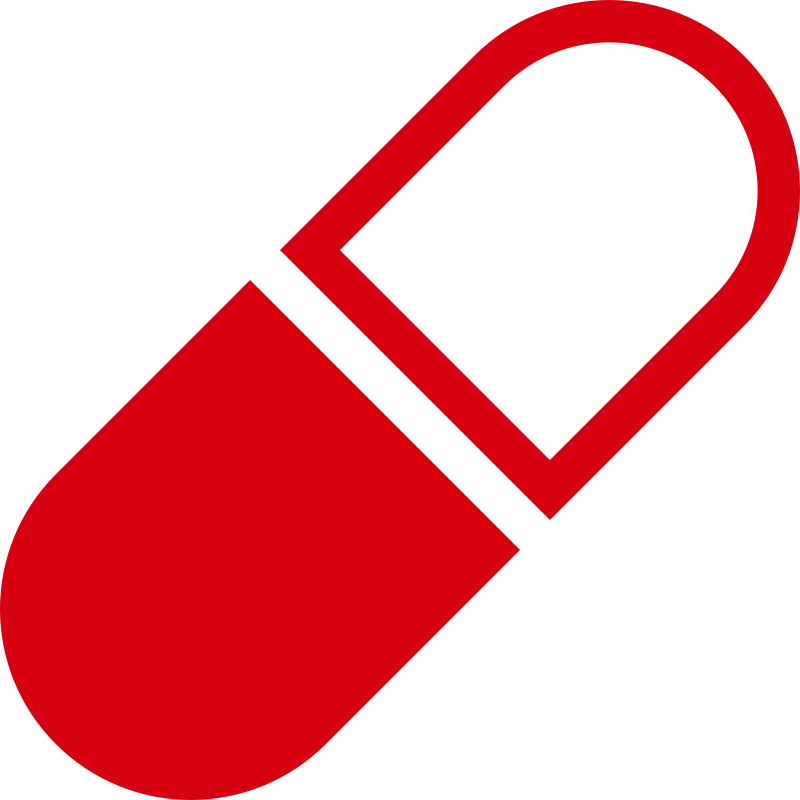 01
药品基本信息
适应症
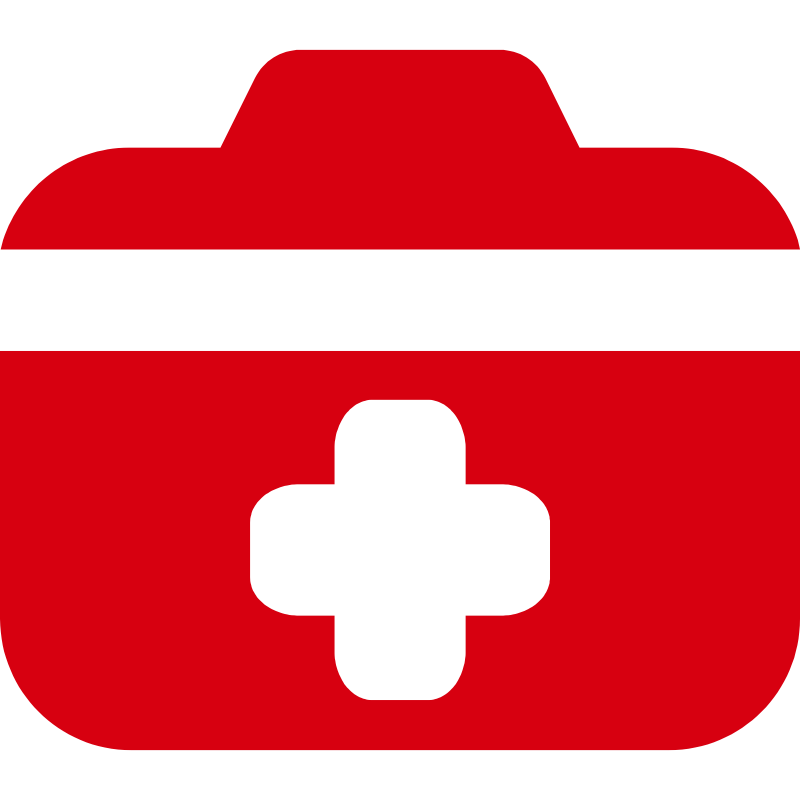 清热除湿，化瘀散结。用于盆腔炎性疾病后遗症中医辨证属湿瘀内结者，症见下腹坠胀疼痛，腰骶酸痛（常在劳累、性交后及月经前后加重），带下量多，黄稠有臭味，肛门坠胀，低热起伏，身重肢倦，大便秘结或不爽，尿频急数痛。
疾病基本情况
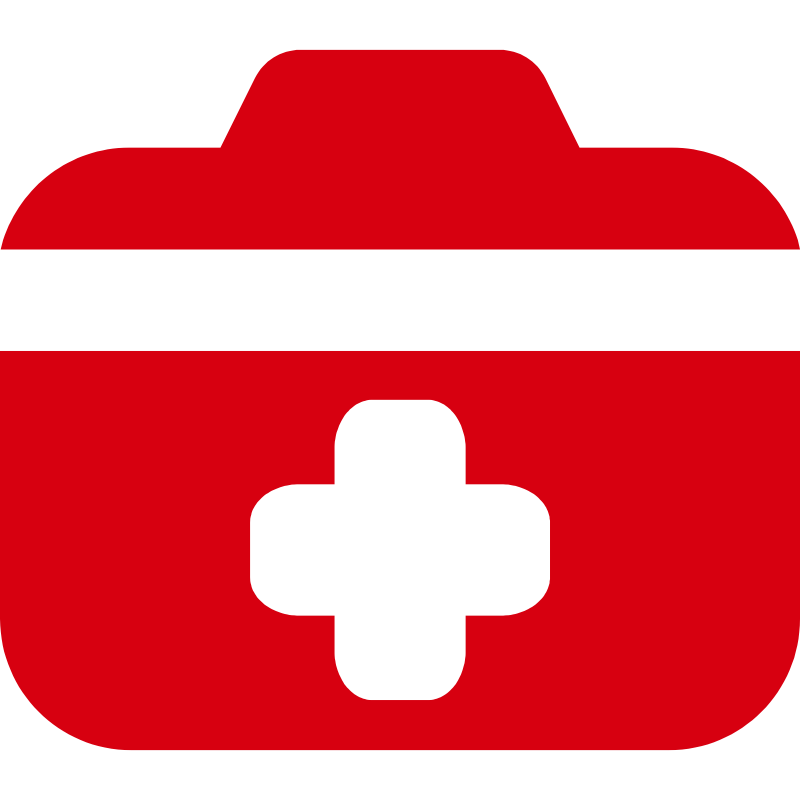 （1）疾病特点：盆腔炎性疾病后遗症是指盆腔炎性疾病未得到及时正确的治疗，而发生的一系列后遗症。曾被称 为“慢性盆腔炎”。属于中医“月经失调”、“痛经”、“带下病”、“癥痕”、“不孕”等范畴。症状：小腹坠胀痛，腰髄酸痛，白带黄稠，量多有异味，月经不调，可出现尿频、尿急症状，或有腹 泻，可有低热，易感疲劳，周身不适，失眠，劳累、性交后及经期前后症状加重。并可有不孕表现。
（2）流行病学：年发病患者总数：600万~3000万。
用法用量
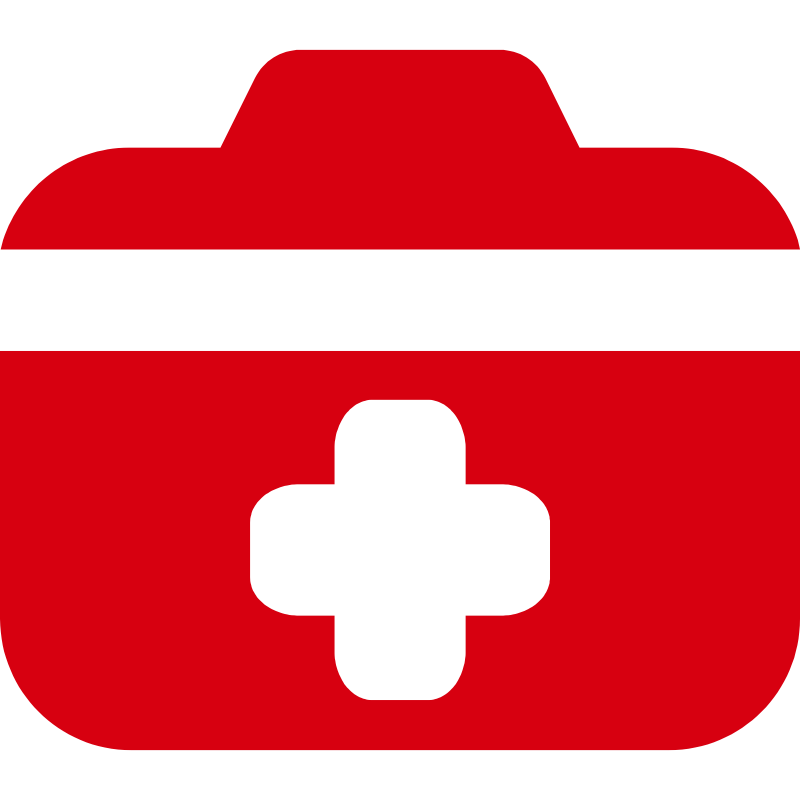 温开水冲服。一次1袋，一日3次。
有效性
02
与对照药品疗效方面优势和不足：
蒲苓盆炎康颗粒剂二期临床试验：蒲苓盆炎康颗粒在综合疗效，中医证候疗效和体征疗效等方面优于对照组，差异有显著性意义(P<0.05)。说明本品能明显改善慢性盆腔炎患者的临床症状和体征。

蒲苓盆炎康颗粒剂三期临床试验：
蒲苓盆炎康颗粒治疗慢性盆腔炎疗效优于对照组，差异有显著性意义(P<0.05)。

蒲苓盆炎康颗粒与盆炎净口服液相比，功能主治更全面。除了用于治疗相同的湿热下注、带下量多外，蒲苓盆炎康颗粒还可以治疗白带色黄质稠，小腹隐痛，腰骶酸痛，肛门坠胀，低热起伏，身重肢倦，大便秘结或不爽，尿频急数痛的证候。不足的是蒲苓盆炎康颗粒说明书中尚未明确有调经功效。

临床指南/诊疗规范推荐：入选《中成药临床应用指南·妇科疾病分册》中，蒲苓盆炎康颗粒用于慢性盆腔炎中医辨证属湿热瘀阻证者。
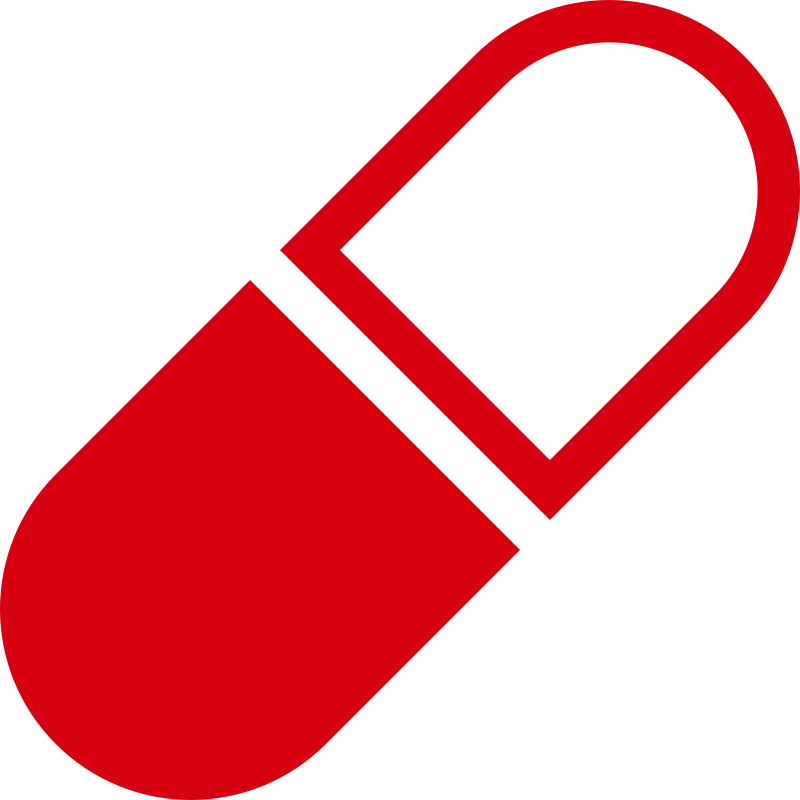 03
安全性
蒲苓盆炎康颗粒剂治疗慢性盆腔炎（湿瘀内结证)随机双盲平行对照多中心二期临床试验总总结：
结论：临床试验中未能观察到该药对血、尿、便常规和心电图、肝功能、肾功能等安全性指标的不良影响，治疗期间未见不良反应。

蒲苓盆炎康颗粒剂治疗慢性盆腔炎（湿瘀内结证)随机单盲平行对照多中心三期临床试验总总结：
结论：400例随机单盲对照试验中，未能观察到蒲苓盆炎康颗粒对血、尿、便常规和心电图、肝功能、肾功能等安全性指标的不良影响。治疗期间未见不良反应。
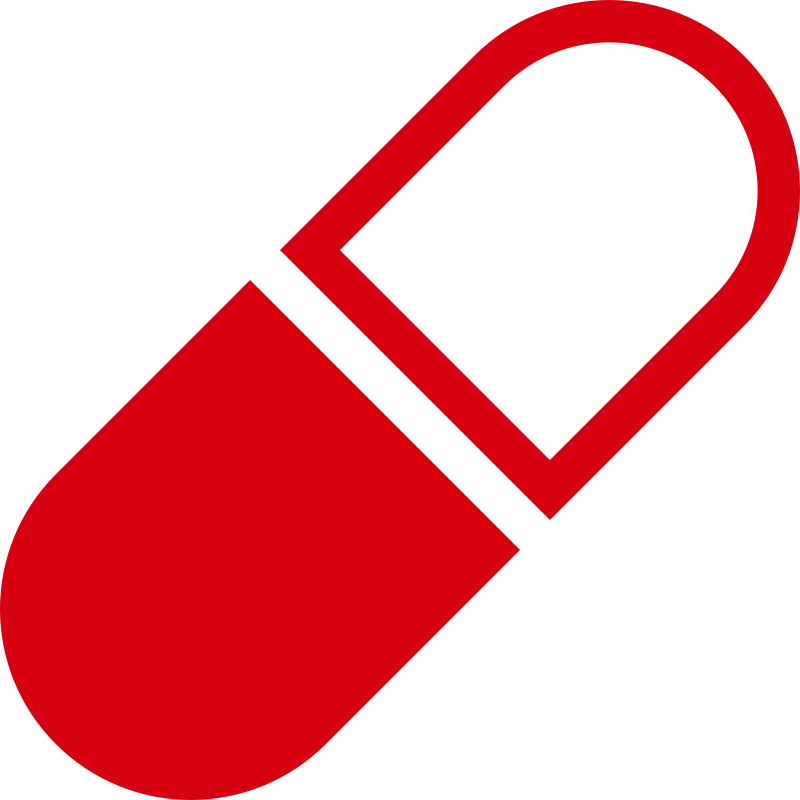 04
创新性
创新程度：本制剂为翔宇药业股份有限公司独家生产,工艺先进，国内首家采用丹参渗滤法提取有效成分丹参酮ⅡA,充分保证了有效成分的含量。经查新报告认为,目前国内尚无相同制剂,故在该药物制剂领域内填补了国内空白,已达国际先进水平。
翔宇药业股份有限公司：入选“山东省中药口服制剂智能制造试点示范项目”。
获得国家食品药品监督管理局颁发的新药证书：证书编号：国药证字Z20040057

应用创新：变更药品有效期 24 个月变更为36个月；效期延长，便于储存。

传承性：属于国家中药保护品种，入选《中成药临床应用指南妇科疾病分册》。
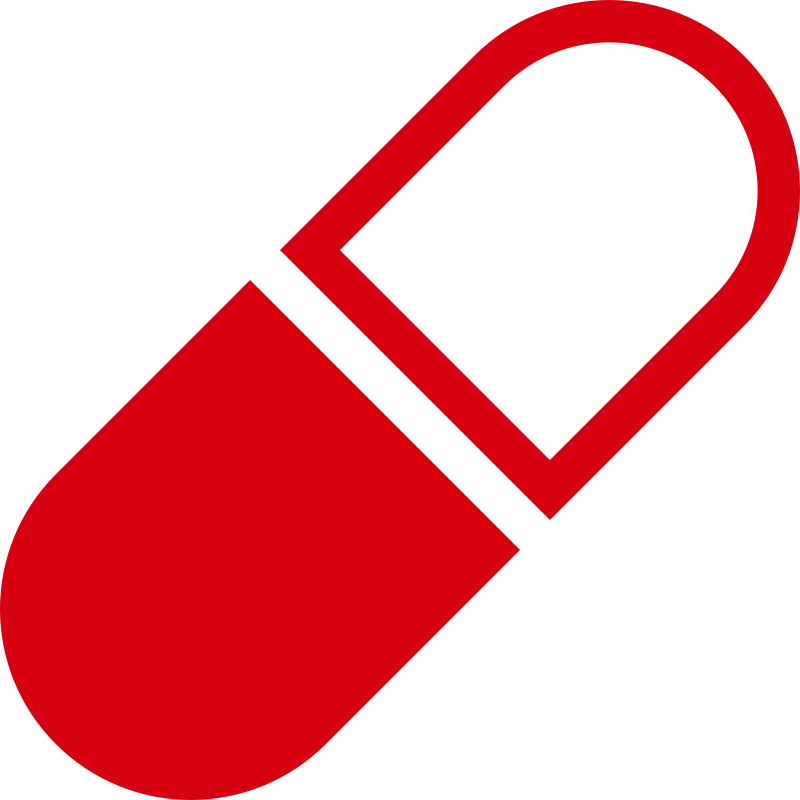 05
公平性
所治疗疾病对公共健康的影响：盆腔炎性疾病后遗症（SPID）多是由于盆腔炎性疾病未接受规范、及时有效的治疗而发生的一系列疾病，也是不孕、输卵管妊娠的致病因素之一，严重影响妇女的生殖健康及生活质量。

年发病患者总数：600万~3000万。

弥补药品目录短板：弥补目录内治疗盆腔炎性疾病后遗症。

临床管理难度：为患者提供更多选择，提高患者依从性。
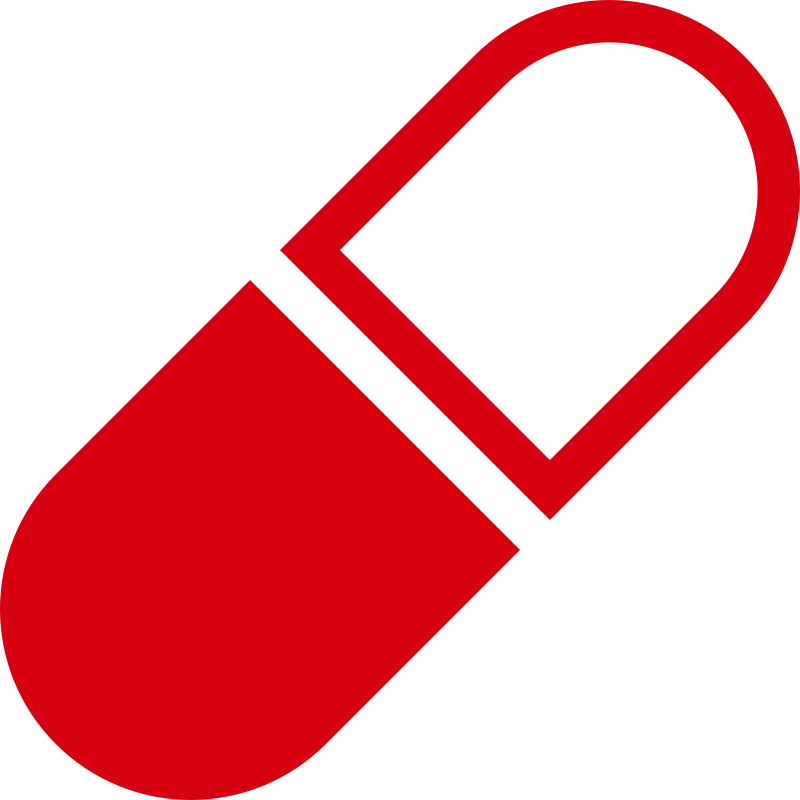